logo
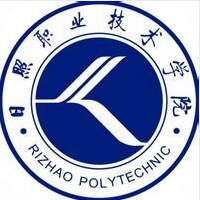 出国旅游那些事
公共教学部
旅行中的购物
选购商品 Shopping Around
讨价还价 Bargaining
0
0
0
0
0
2
4
3
1
5
成交付款 Paying
购物事项 
Matters on Shopping
售后服务 After-sales Service
退税 Tax Refund
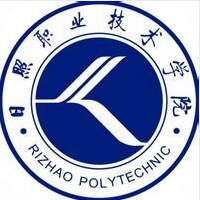 讨价还价 Bargaining
目 录
※视频导入
※国外购物讨价还价的常识知识
※讨价还价的技巧
※国外购物讨价还价时常用的英语词汇与表达
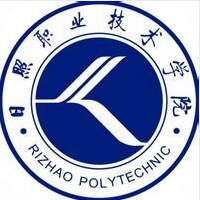 导入
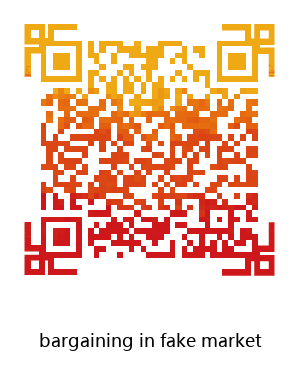 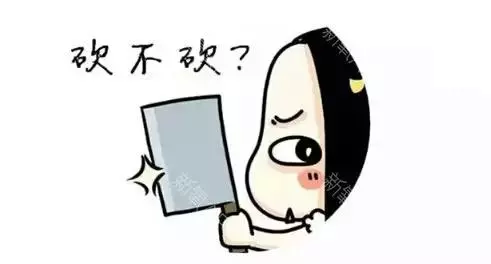 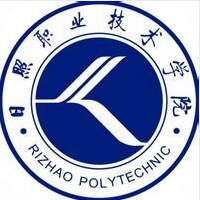 国外购物讨价还价的常识知识
明码标价的购物场所：                        department stor百货商场
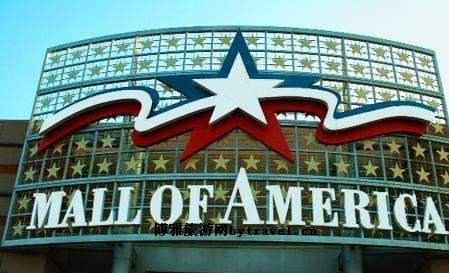 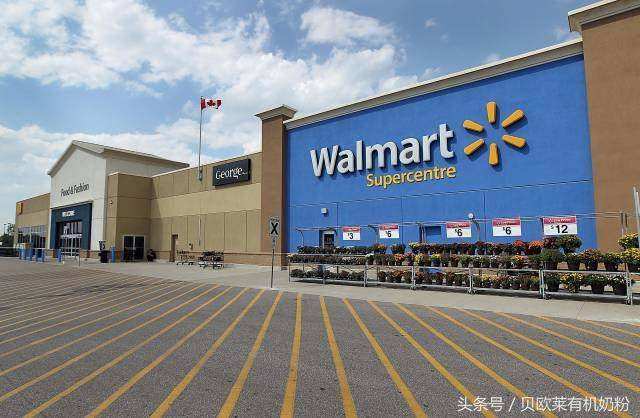 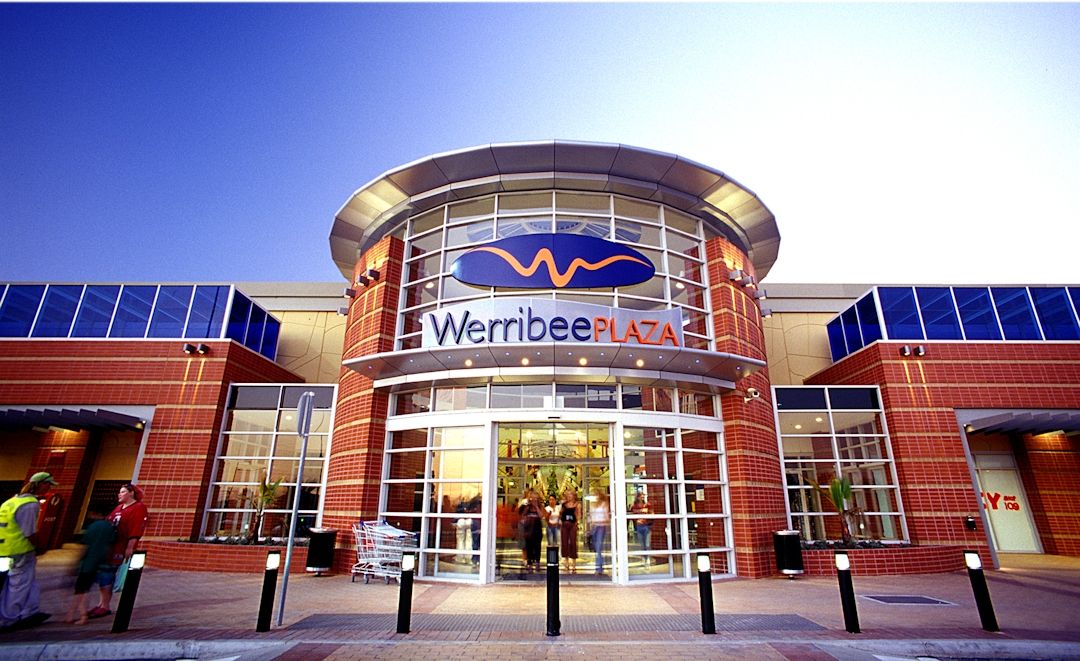 shopping centre/mall购物中心
supermarket超市                     plaza购物广场
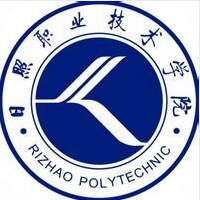 bargain store廉价商店
可砍价的购物场所：
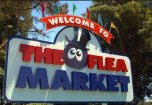 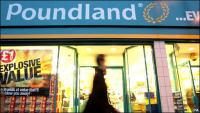 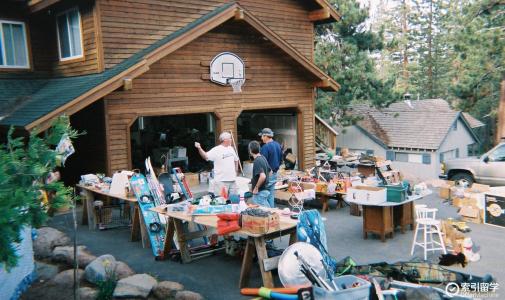 flea market 跳蚤市场
bargain store廉价商店               yard sell后院甩卖
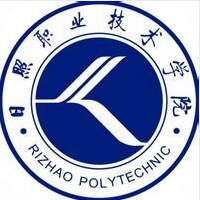 Fixed Price不议价
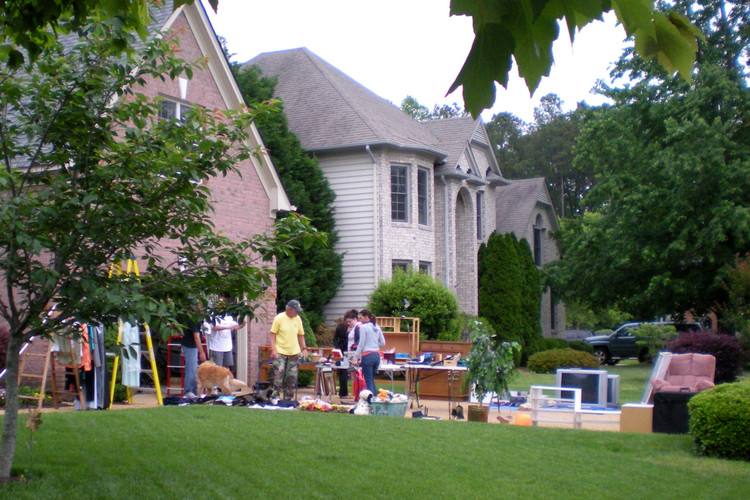 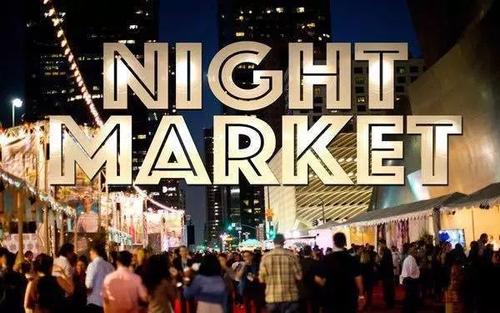 moving sell搬家甩卖                           night market/night fair夜市
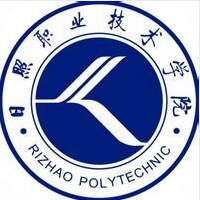 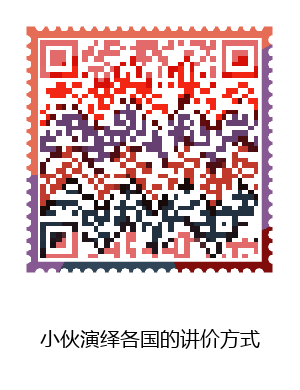 砍价是一种文化
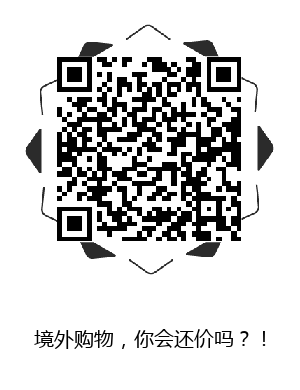 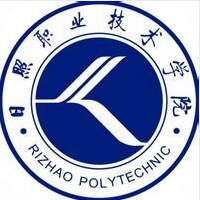 砍价是一门艺术
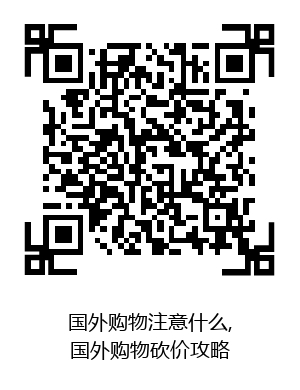 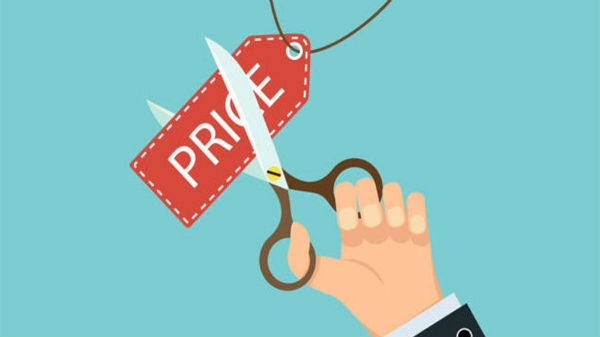 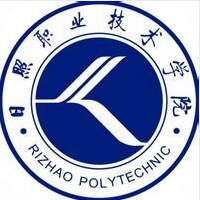 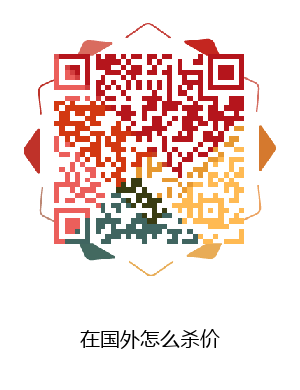 讨价还价的技巧
1.撒娇   小萝莉
2.表示非常惊讶，表情夸张，“装”行家。
3.主动出击。
4.“装”犹豫。
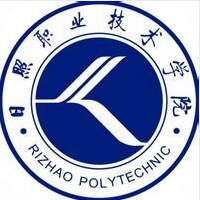 国外选购商品时常用的英语词汇与表达
Bargaining
Customer: Hello. I’m interested in this white linen tablecloth. Is it on sale?
Assistant: Yes. As everything in the store is 10 percent off, this tablecloth is $60.
Customer: Can you come down a little bit further than that? It’s a little more than I wanted to pay.
Assistant: How many tablecloths do you want? I can give you a special price if you buy two of them.
Customer: I only need one. What’s the best deal you can give me for that?
Assistant: It comes with matching napkins. There are six napkins that come with the tablecloth. They are $30 for six. 
Customer: What is the best price you can give me for the tablecloth and the napkins?
Assistant: I’m prepared to offer you a special price of $80 for the lot.
Customer: It’s not much of a bargain. How about $60?
Assistant: Let’s split the difference. $70 for the lot.
Customer: OK. It’s a deal.
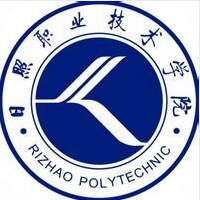 bargain/'bɑ:ɡɪn/：v.讨价还价；议价
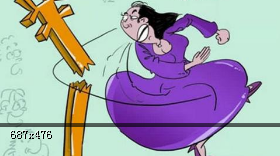 Is it on sale?（它打折吗？）
on sale：廉价销售
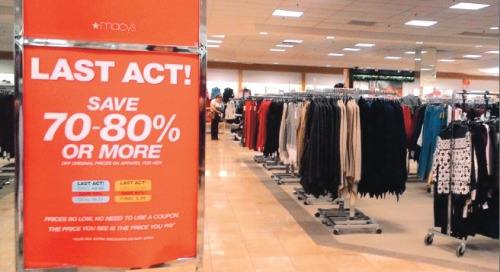 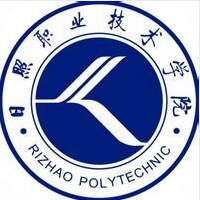 As everything in the store is 10 percent off, this tablecloth is $60.
（本店里所有的东西都打九折，那块桌布是60美元。）
off/ɒf/：adv.减掉，扣除，折扣
Is everything 20%off?（全部打八折吗？）
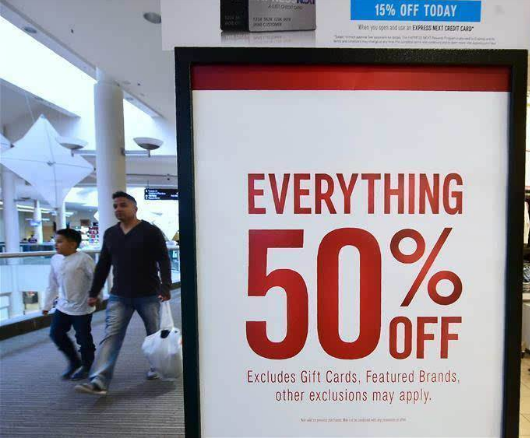 Can you come down a little bit further 
than that? 
（您能把这个价格再降低一点吗？）
come down：下降，下落
[Speaker Notes: 如果你不能确定面料的材质，可以向店员进行确认，可以说：]
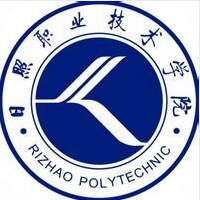 Will you take less than that?
（可以便宜点吗？）
Can it be cheaper?
（能便宜点吗？）
Could you cut the price a little, please?
（可以请您再减点价吗？）
Could you give me a little better price?
（能再便宜点吗？）
Can’t you make it a little cheaper?
（就不能再便宜点了吗？）
Can you give me a discount if I buy more?
（我多买些，可以打折吗？）
I will take it if you lower the price.
（您要是便宜点，我就买下。）
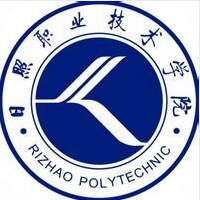 It’s a little more than I wanted to pay.
（这比我想要支付的价格高了一些。）
It’s too much for me.（这对我来说太贵了。）
That’s too dear.（太贵了。）
dear/dɪə/：a.昂贵的
My last offer is 50 dollars.（我最多只能出50美元。）
offer/'ɒfə/：n.开价，出价
It is the most I can afford.（我最多只能出得起这个价格。）
afford/ə'fɔ:d/：v.买得起
20 dollars is all I’m prepared to pay. 
（我顶多能出20美元。）
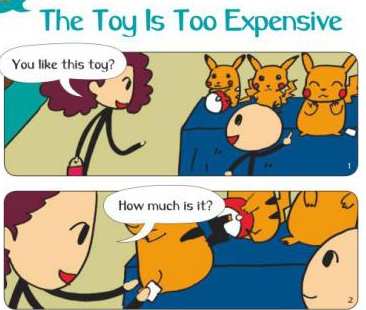 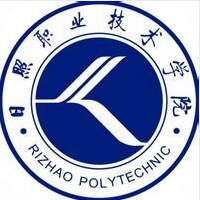 I’m prepared to give you a reasonable discount if you buy two of them.
如果您购买两块桌布的话，我可以给您一个合理的折扣。
discount /'dɪskaʊnt/ n. 折扣
What’s the discount? 折扣多少？
Any discount? 有折扣吗？
Could I have a discount?您能给我打点折吗？
How much discount does this coupon give me? 用优惠券的话能打几折？
coupon /'ku:pɒn/ n.优惠劵
How much discount can I get with this VIP card?贵宾卡能享受几折优惠？
VIP 贵宾，是very important person 的简称。
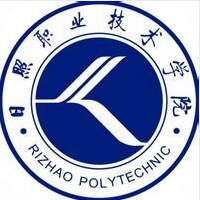 What’s the best deal you can give me for that?
（您能给我的最好的价格是什么？）
the best deal：绝佳的价钱，最好的价格
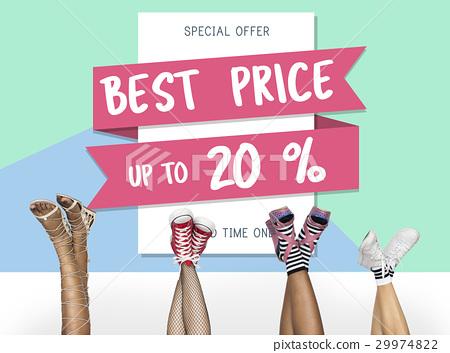 I’m prepared to offer you a special price of $80 for the lot.
（这一套给您一个80美元的特价。）
a special price：特价
lot/lɒt/：n.批；套；份儿
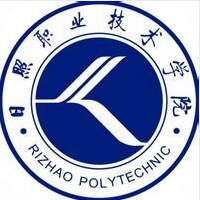 It’s not much of a bargain. （这没有便宜多少啊。）
bargain：n.廉价物；特价商品；便宜货
be of +抽象名词(词组)， 
表示主语的某种形状或特征。
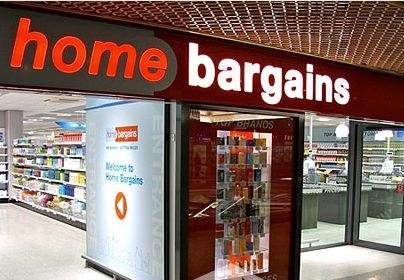 Let’s split the difference. 
split/splɪt/：v.分离；劈开
split the difference：折中
（我们各让一半吧。）
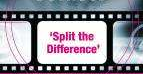 It’s a deal.：（口语）一言为定！/就这么定了！/成交。
logo
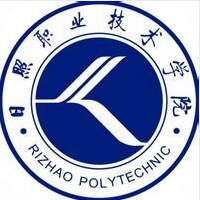 感谢聆听
THANKS FOR LISTENING